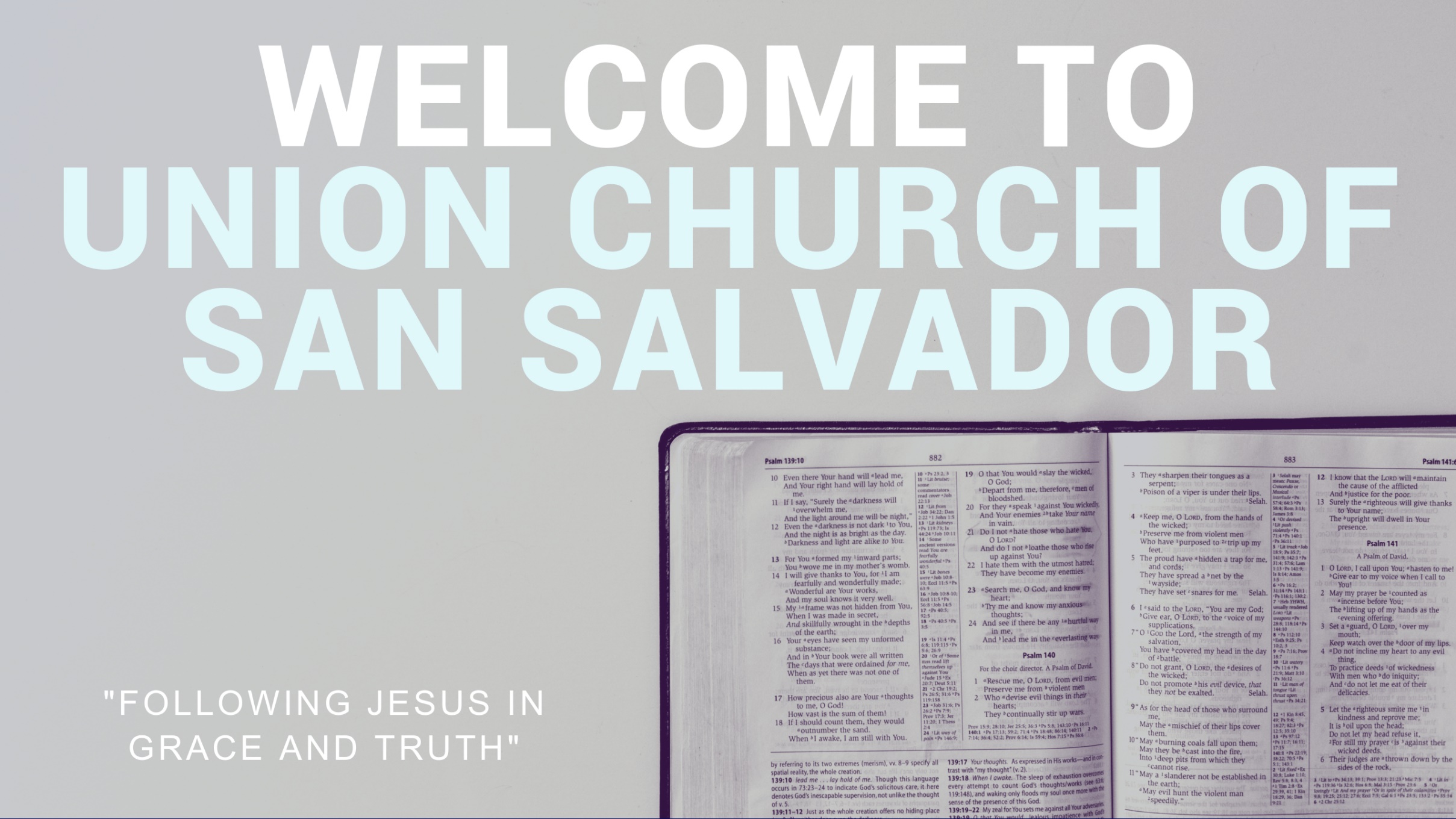 Holy Water
God, I'm on my knees againGod, I'm begging please againI need youOh, I need you
Walking down these desert roadsWater for my thirsty soulI need youOh, I need you
Your forgivenessIs like sweet, sweet honey on my lipsLike the sound of 
A symphony to my earsLike Holy water on my skin
Dead man walking, slave to sinI wanna know about
 Being born againI need youOh, God, I need you
So, take me to the riversideTake me under, baptizeI need youOh, God I need you
Your forgivenessIs like sweet, sweet honey on my lipsLike the sound of 
A symphony to my earsLike Holy water on my skin
Your forgivenessIs like sweet, sweet honey on my lipsLike the sound of 
A symphony to my earsLike Holy water on my skin
I don't wanna abuse your graceGod, I need it every dayIt's the only thing that ever really
 Makes me wanna change
I don't wanna abuse your graceGod, I need it every dayIt's the only thing that ever really
 Makes me wanna change
I don't wanna abuse your graceGod, I need it every dayIt's the only thing that ever really
 Makes me wanna change
Your forgivenessIs like sweet, sweet honey on my lipsLike the sound of 
A symphony to my earsLike Holy water on my skin
My Lighthouse
In my wrestling and in my doubts
In my failures You won't walk out
Your great love will lead me through
You are the peace in my troubled sea
You are the peace in my troubled sea
In the silence, You won't let go
In my questions, Your truth will hold
Your great love will lead me through
You are the peace in my troubled sea
You are the peace in my troubled sea
My Lighthouse
My lighthouse
Shining in the darkness
I will follow You
My Lighthouse
My Lighthouse
I will trust the promise 
You will carry me safe to shore
I won't fear what tomorrow brings
With each morning I'll rise and sing
My God’s love will lead me through
You are the peace in my troubled sea
You are the peace in my troubled sea
My Lighthouse
My lighthouse
Shining in the darkness
I will follow You
My Lighthouse
My Lighthouse
I will trust the promise 
You will carry me safe to shore
Fire before us
You're the brightest
You will lead us through the storms
Fire before us
You're the brightest
You will lead us through the storms
Fire before us
You're the brightest
You will lead us through the storms
Fire before us
You're the brightest
You will lead us through the storms
My Lighthouse
My lighthouse
Shining in the darkness
I will follow You
My Lighthouse
My Lighthouse
I will trust the promise 
You will carry me safe to shore
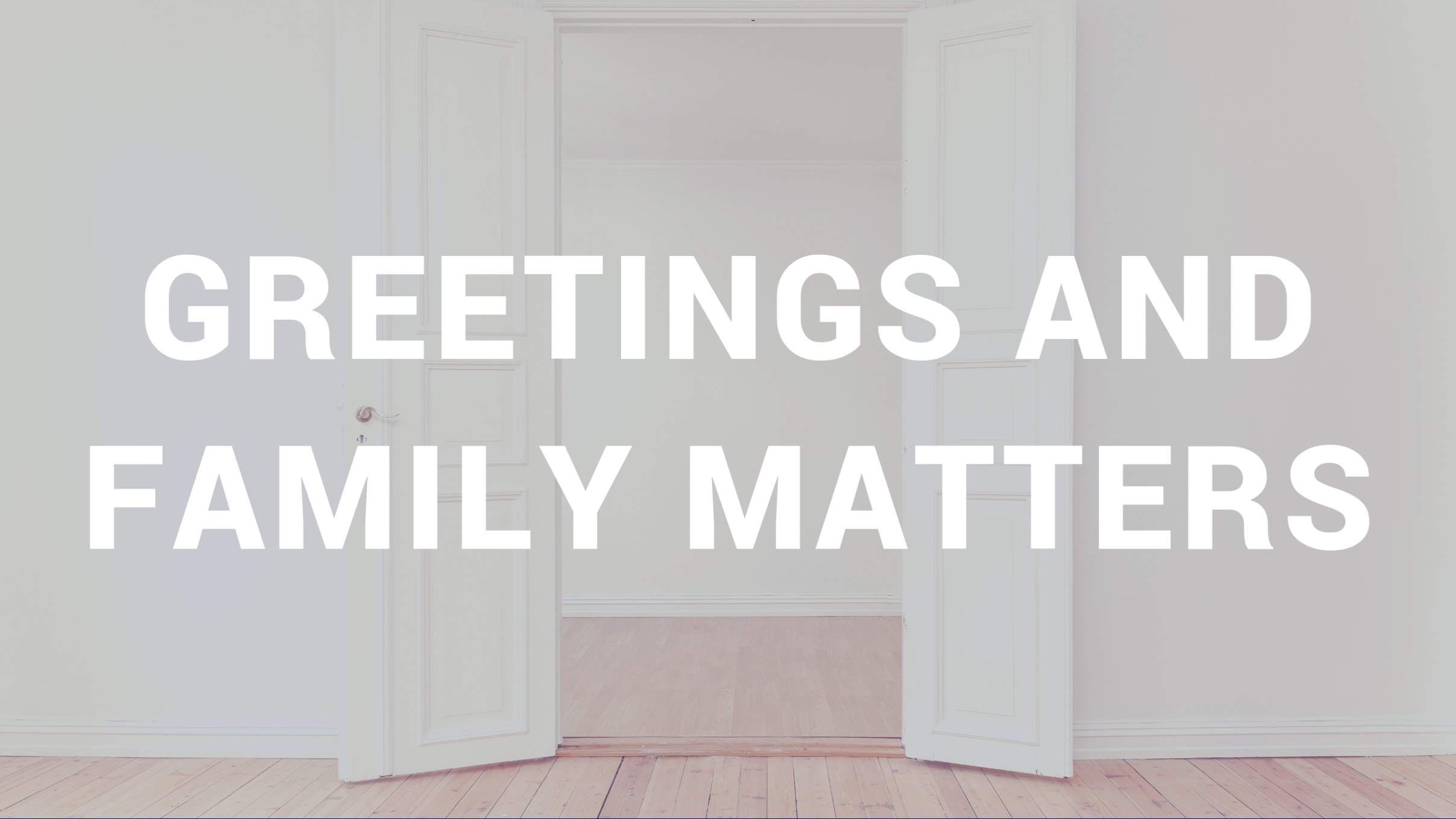 Open the Eyes of My Heart
Open the eyes of my heart, Lord
Open the eyes of my heart
I want to see You 
I want to see You
Open the eyes of my heart, Lord
Open the eyes of my heart
I want to see You 
I want to see You
To see You high and lifted upShining in the light of your gloryPour out Your power and loveAs we sing holy, holy, holy
Open the eyes of my heart, Lord
Open the eyes of my heart
I want to see You 
I want to see You
To see You high and lifted upShining in the light of your gloryPour out Your power and loveAs we sing holy, holy, holy
To see You high and lifted upShining in the light of your gloryPour out Your power and loveAs we sing holy, holy, holy
Holy, holy, holyHoly, holy, holyHoly, holy, holyI want to see You
Holy, holy, holyHoly, holy, holyHoly, holy, holyI want to see You
Scandal of Grace
Grace, what have You done?Murdered for me on that crossAccused in absence of wrongMy sin washed away in Your blood
Too much to make sense of it allI know that Your love breaks my fallThe scandal of graceYou died in my placeSo my soul will live
All to be like YouGive all I have just to know YouJesus, there's no one besides YouForever the hope in my heart
Death, where is your sting?Your power is as dead as my sinThe cross has taught me to liveIn mercy my heart now to sing
The day and it's troubles shall comeI know that Your strength is enoughThe scandal of graceYou died in my placeSo my soul will live
All to be like YouGive all I have just to know YouJesus, there's no one besides YouForever the hope in my heart
And it's all because of You, JesusIt's all because of You, JesusIt's all because of Your love 
That my soul will live
And it's all because of You, JesusIt's all because of You, JesusIt's all because of Your love 
That my soul will live
All to be like YouGive all I have just to know YouJesus, there's no one besides YouForever the hope in my heart
All to be like YouGive all I have just to know YouJesus, there's no one besides YouForever the hope in my heart
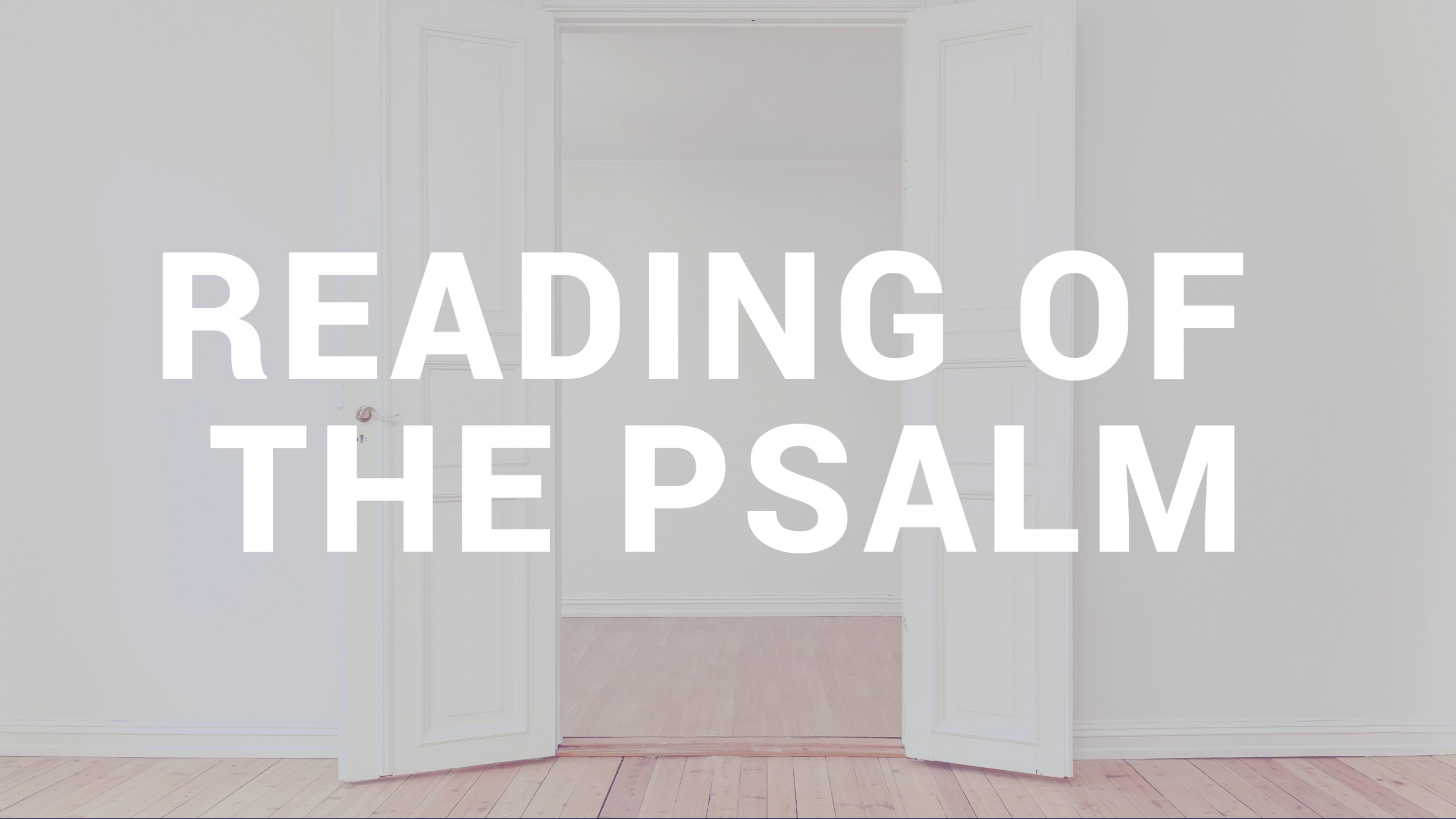 Psalm 17
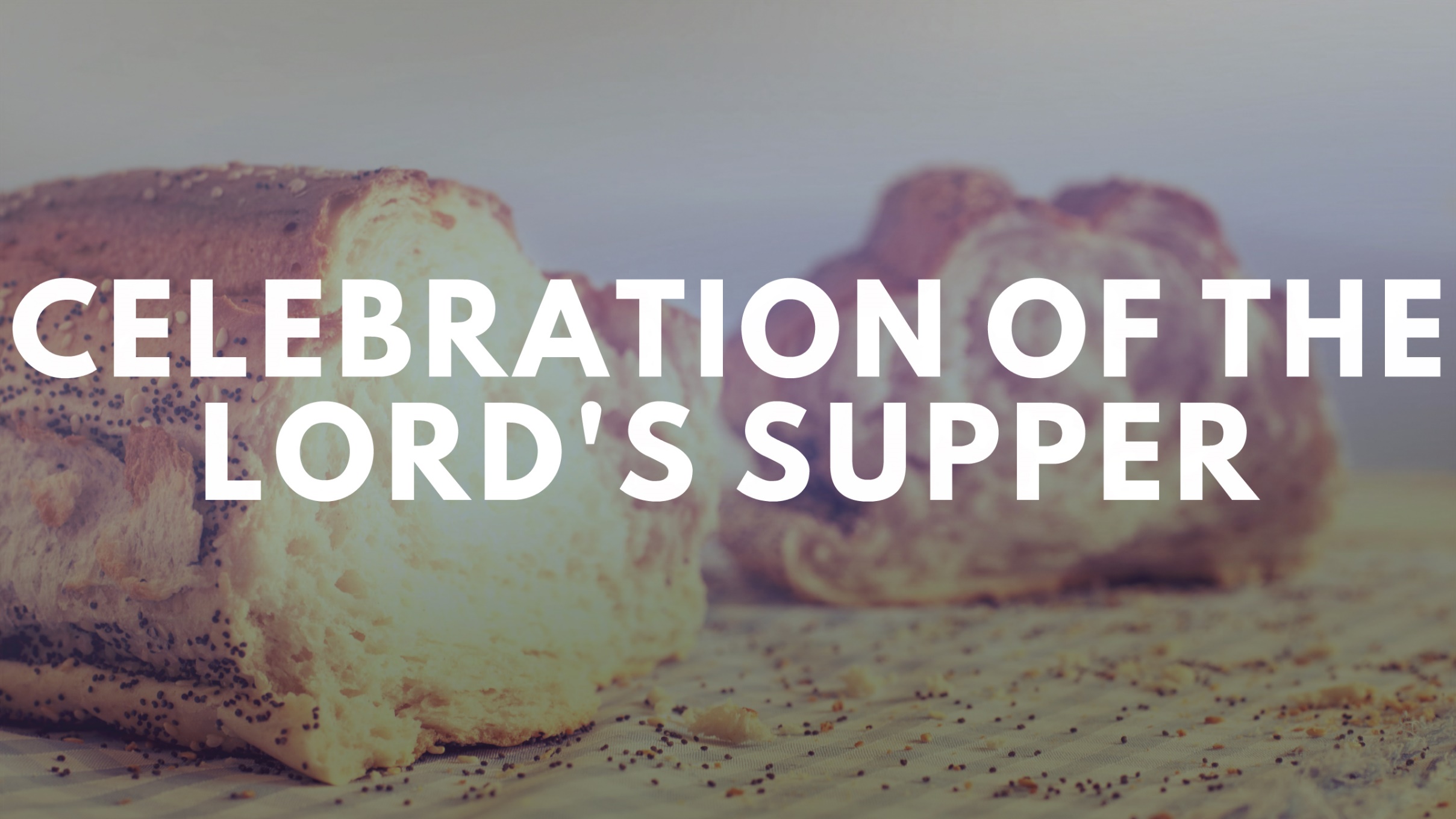 His Children
Do you ever feel there is a battle in you between the flesh and the Spirit?
See what kind of love the Father has given to us, that we should be called the children of God; as so we are.														       1 John 3:1 ESV
But to all who did receive Him, who believe in His name, He gave the right to become children of God, who were born, not of blood nor of the will of the flesh nor of the will of man, but of God.     														              John 1:12-13 ESV
...The reason why the world does not know us is that it did not know Him.														  	             														1 John 3:1 ESV
For here we have no lasting city, but we seek the city that is to come.															  	          						 															Hebrews 13:14 ESV
Beloved, we are God’s children now, and what will be has not yet appeared; but we know that when He appears we shall be like Him, because we shall see Him as He is.														  1 John 3:2 ESV
For those whom He foreknew He also predestined to be conformed to the image of His Son, in order that He might be the first among many brothers.														                Romans 8:29 ESV
And those whom He predestined He also called, and those whom He called He also justified, and those whom He justified He also glorified.														     Romans 8:30 ESV
And everyone who thus hopes in Him purifies himself as He is pure.														  	1 John 3:3 ESV
And we all, with unveiled face beholding the glory of the Lord, are being transformed into the same image from one degree of glory to another. For this comes from the Lord who is the Spirit.														  	 		    2 Cor. 3:18 ESV
Everyone who makes a practice of sinning also practices lawlessness; sin is lawlessness.														  	 			     1 John 3:4 ESV
You know that He appeared to take away sins, and in Him there is no sin. No one who abides in Him keeps on sinning; no one who keeps on sinning has either seen Him or known Him.														  	 			       1 John 3:5-6 ESV
My little children, I am writing these things to you so that you may not sin. But if anyone does sin, we have an advocate with the Father, Jesus Christ the righteous.														  	 			    1 John 2:1 ESV
Little children, let no one deceive you.  Whoever practices righteousness is righteous, as He is righteous.														  	 					         1 John 3:7 ESV
Whoever makes a practice of sinning is of the devil, for the devil has been sinning from the beginning The reason the Son of God appeared was to destroy the works of the devil.														  	 					      1 John 3:8 ESV
Sin Destroys!
No one born of God makes a practice of sinning, for God’s seed abides in Him; and he cannot keep on sinning, because he has been born of God.														  	 				        1 John 3:9 ESV
By this it is evident who are the children of God, and who are the children of the devil: whoever does not practice righteousness is not of God, nor the one who does not love his brother.														  	   					       1 John 3:10 ESV
For this is the message that you have heard from the beginning, that we should love one another. 												            1 John 3:11 ESV
We should not be like Cain, who was of the evil one and murdered his brother. And why did he murder him? 	Because his own deeds were evil and his brother’s righteous.													         1 John 3:12 ESV
Pay careful attention to yourselves and to all the flock, in which the Holy Spirit has made you overseers, to care for the church of God, which He obtained with His own blood. 												         Acts 20:28 ESV
I know that after my departure fierce wolves will come in among you, not sparing the flock;  												             Acts 20:29 ESV
and from among your own selves will arise men speaking twisted things, to draw away the disciples after them. 												                    Acts 20:30 ESV
Therefore be alert, remembering that for three years I did not cease night or day to admonish every one with tears.												                    Acts 20:31 ESV
Are you His child?
In the children of God there is a heart to obey, a battle against sin and a love for others.
How He Loves Us
He is jealous for me Love's like a hurricane 
I am a tree bending beneath 
The weight of His wind and mercy
When all of a sudden 
I am unaware of these afflictions
Eclipsed by glory
And I realize just
How beautiful you are
And how great your
Affections are for me
Oh, how He loves us so Oh, how He loves us How He loves us so
So we are His portion 
And He is our prize Drawn to redemption 
By the grace in His eyes If grace is an ocean
We're all sinking
So heaven meets earth
 like an unforeseen kiss
 and my heart turns violently
 inside of my chest
I don't have time to maintain
These regrets when
I think about the way
That he loves us Oh, how He loves us Oh, how He loves us Oh, how He loves
Yeah he loves us Oh, how He loves us Oh, how He loves us Oh, how He loves
That he loves us Oh, how He loves us Oh, how He loves us Oh, how He loves
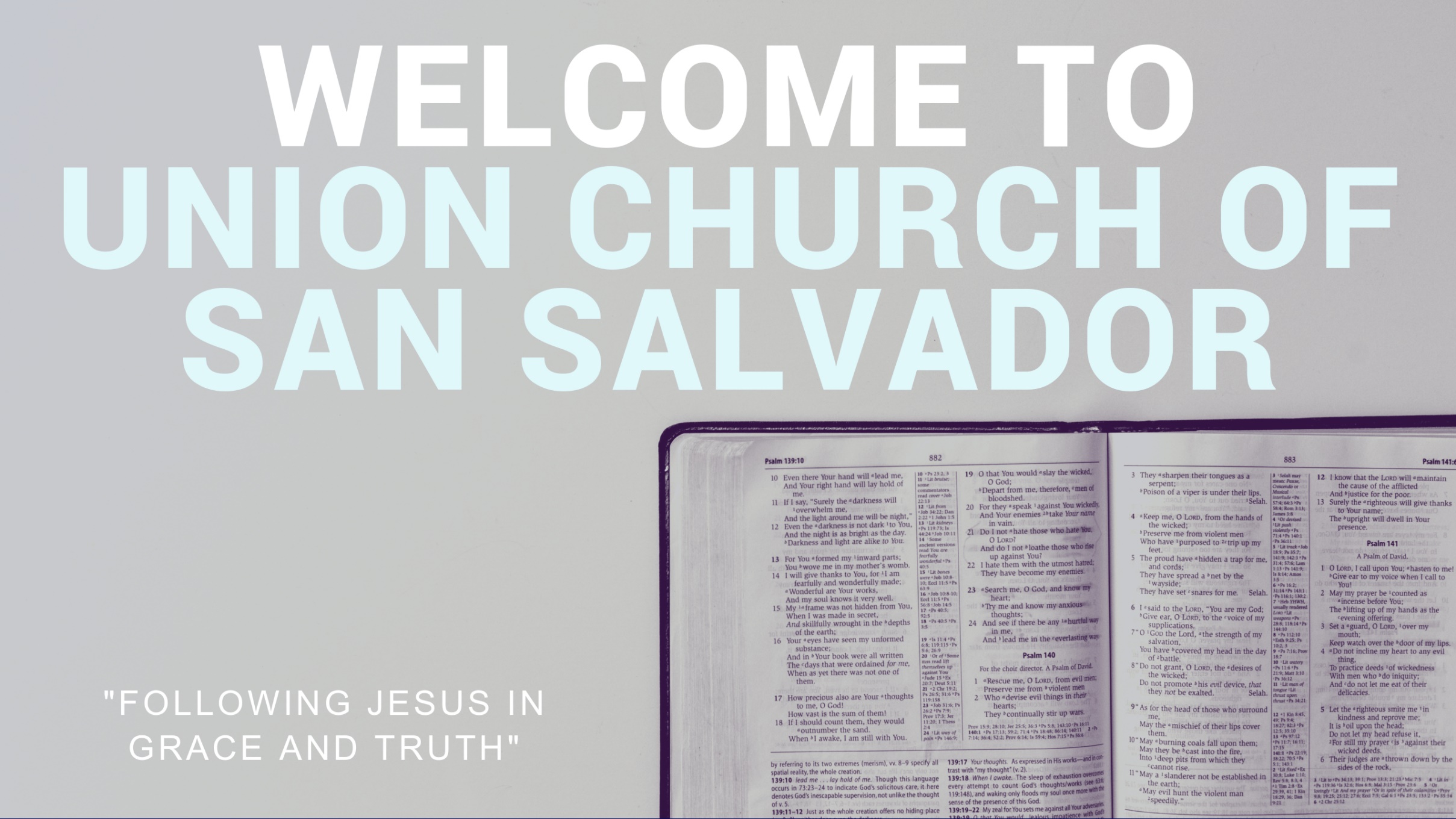